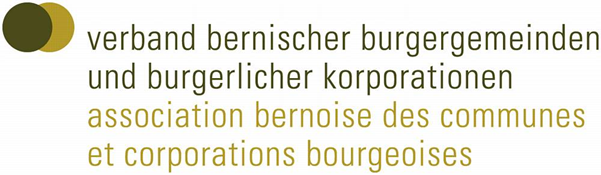 MCH2 – Prestations VBBG
Autre formation prévue à l’automne 2022 (achèvement selon le MCH2) 
Offre de la Bourgeoisie de Berne :Rechiffrement, solution Abacus (numérique), comptabilité (environ 40 bourgeoisies déjà rechiffrées et de nombreux mandants Abacus)
Assemblée régionale VBBG 2021
1
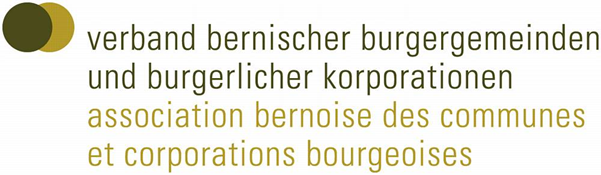 MCH2 – Plan financier
Rien ne change au plan financier, à l’exception des nouveaux numéros de comptes
Le plan financier est en principe établi à l’attention du conseil de bourgeoisie et relève de la responsabilité de celui-ci
Prescription : budget + 5 ans + chiffres de l’année précédente, Excel simple/compacté (1 page) avec les principaux groupes comptables suffisent
Le rapport préliminaire sur le budget/plan financier peut être repris des comptes
Assemblée régionale VBBG 2021
2